CSE 486/586 Distributed SystemsConcurrency Control --- 3
Steve Ko
Computer Sciences and Engineering
University at Buffalo
Recap
Strict execution of transactions?
Delay both their read and write operations on an object until all transactions that previously wrote that object have either committed or aborted
Two phase locking?
Growing phase
Shrinking phase
Strict two phase locking?
Release locks only at either commit() or abort()
2
CSE 486/586 Administrivia
PA3 deadline: 4/8 (Friday)
PA2-B & Midterm grades on UBLearns
I will post midterm (letter) grades to show you where you are at this point.
3
Distributed Transactions
Transactions that invoke operations at multiple servers
T11
A
A
X
T1
H
T
T12
B
T
B
T21
C
Y
T2
K
D
C
T22
F
D
Z
Nested Distributed Transaction
Flat Distributed Transaction
4
Coordinator and Participants
Coordinator
In charge of begin, commit, and abort
Participants
Server processes that handle local operations
join
Participant
Coordinator
A
X
join
Participant
join
T
B
Y
Participant
C
D
Z
Coordinator & Participants
5
Atomic Commit Problem
Atomicity principle requires that either all the distributed operations of a transaction complete, or all abort.
At some stage, client executes commit(). Now, atomicity requires that either all participants (remember these are on the server side) and the coordinator commit or all abort.
What problem statement is this?
Consensus
Failure model
Arbitrary message delay & loss
Crash-recovery with persistent storage
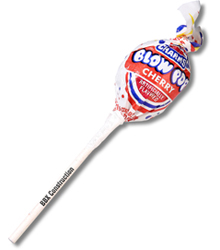 6
Atomic Commit
We need to ensure safety in real-life implementation.
Never have some agreeing to commit, and others agreeing to abort.
First cut: one-phase commit protocol. The coordinator communicates either commit or abort, to all participants until all acknowledge.
What can go wrong?
Does not allow participant to abort the transaction, e.g., under deadlock.
Doesn’t work well with failures (e.g., when a participant crashes before receiving this message). Need to have some extra mechanism.
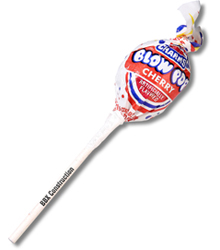 7
Two-Phase Commit (Handling Abort)
First phase
Coordinator collects a vote (commit or abort) from each participant (which stores partial results in permanent storage before voting). 
Second phase
If all participants want to commit, coordinator multicasts commit message
If any participant has aborted, coordinator multicasts abort message to all participants
8
Coordinator
Participant
step
status
step
status
canCommit?
prepared to commit
1
Yes
(waiting for votes)
2
prepared to commit
(uncertain)
doCommit
3
committed
haveCommitted
4
committed
done
Two-Phase Commit
Communication
9
Dealing with Failures
To deal with server crashes
Each participant saves tentative updates into permanent storage, right before replying yes/no in first phase. Retrievable after crash recovery.
To deal with canCommit? loss
May abort after a timeout
To deal with Yes/No loss, the coordinator aborts the transaction after a timeout (pessimistic). It must announce doAbort to those who sent in their votes.
To deal with doCommit loss
The participant may wait for a timeout, send a getDecision request (retries until reply received) – cannot abort after having voted Yes but before receiving doCommit/doAbort!
10
Problems with 2PC
It’s a blocking protocol.
Scalability issues
11
Summary
Increasing concurrency
Non-exclusive locks
Two-version locks
Hierarchical locks
Distributed transactions
One-phase commit cannot handle failures & abort well
Two-phase commit mitigates the problems of one-phase commit
Two-phase commit has its own limitation: blocking
12
Acknowledgements
These slides contain material developed and copyrighted by Indranil Gupta (UIUC).
13